Подготовка к ЕГЭ.Примерное  решение некоторых задач части С на расчет электрических цепей  постоянного тока с конденсатором.
Новиков А.В. учитель физики 
Лицей №124 г.Барнаул
Необходимые теоретические знания:
Закон Ома для участка цепи
Закон Ома для полной цепи
Правила последовательного и параллельного соединения проводников
Формула электроемкости
Формула плоского конденсатора
Зависимость напряженности эл.поля от напряжения
Задача:
В схеме на рисунке электрический заряд конденсатора электроемкостью 1000 мкФ равен 10 мКл. Внутреннее сопротивление источника равно 10 Ом, сопротивление резисторов R1=10 Ом, R2=20 Ом, R3= 30 Ом. Найдите ЭДС источника.
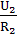 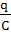 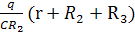